Conquête spatiale
Fait par Antoine Labbé
leonov
Alexeï Arkhipovitch Leonov
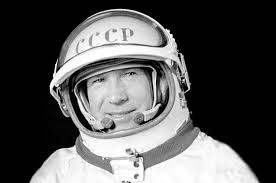 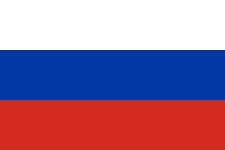 russe
Il a vécu de1934 à 2019
19 mars 1965